Гражданский бюджет КГУ «Центр занятости населения акимата» Каратальского  районабюджета  на 2019 год
Бюджет КГУ “Центр занятости населения акимата Каратальского района” на 2019 год
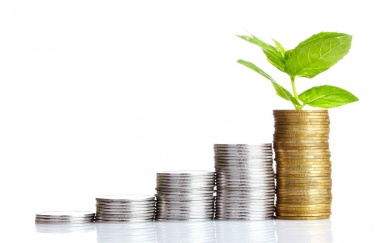 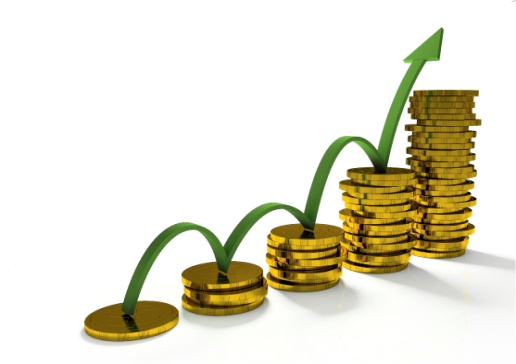